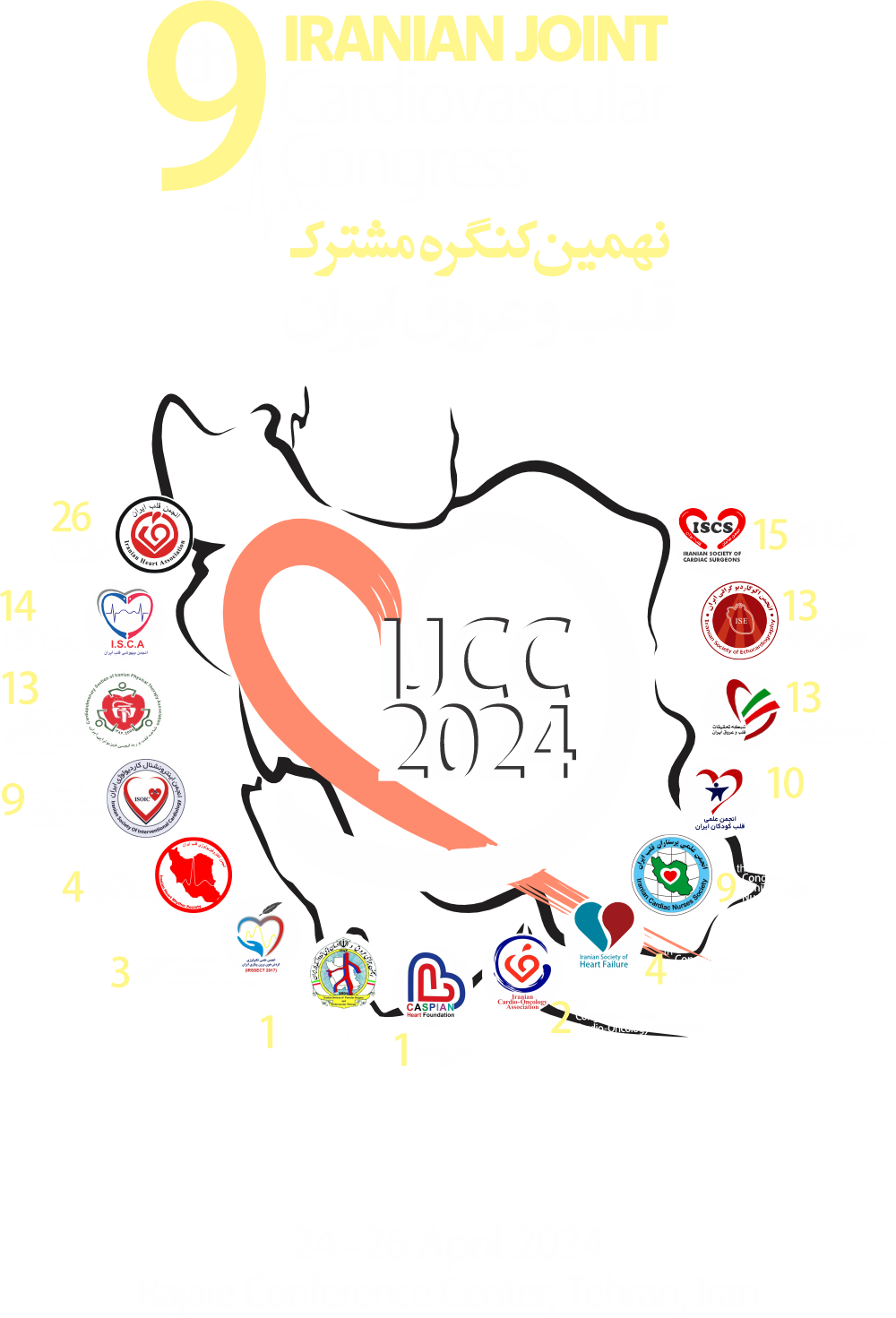 Title
Presenter
Title